Just Dance Kids
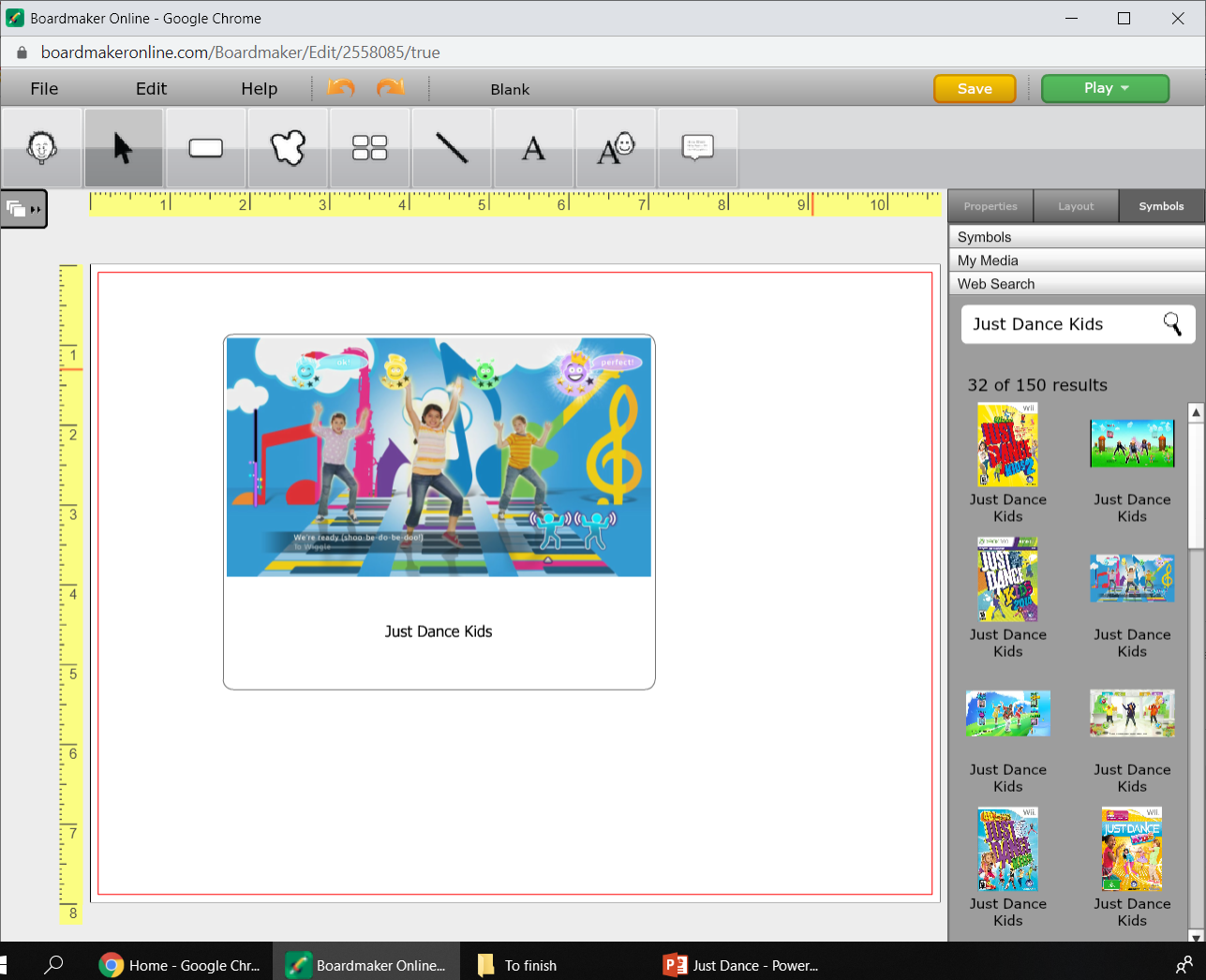 Choose
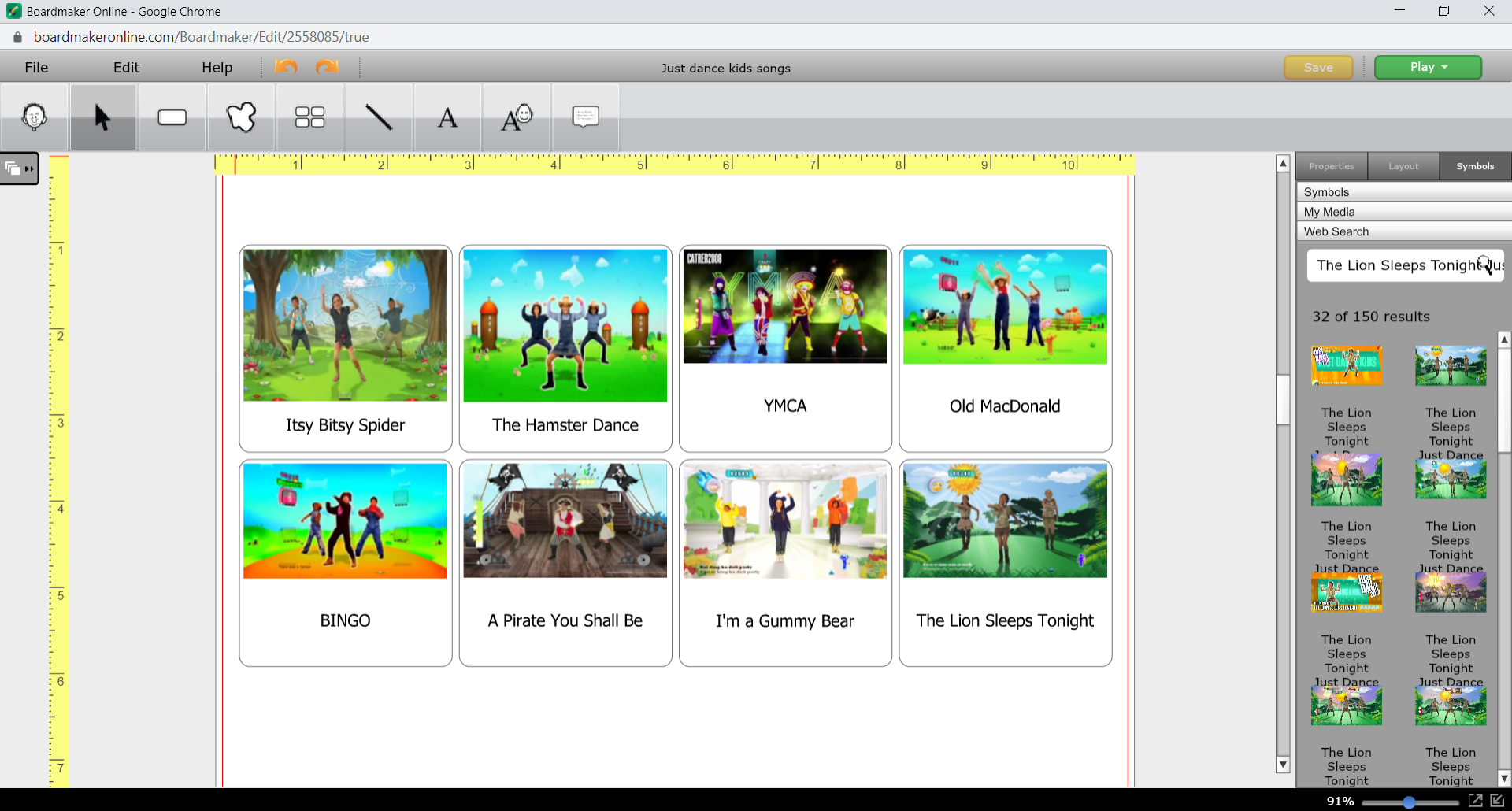 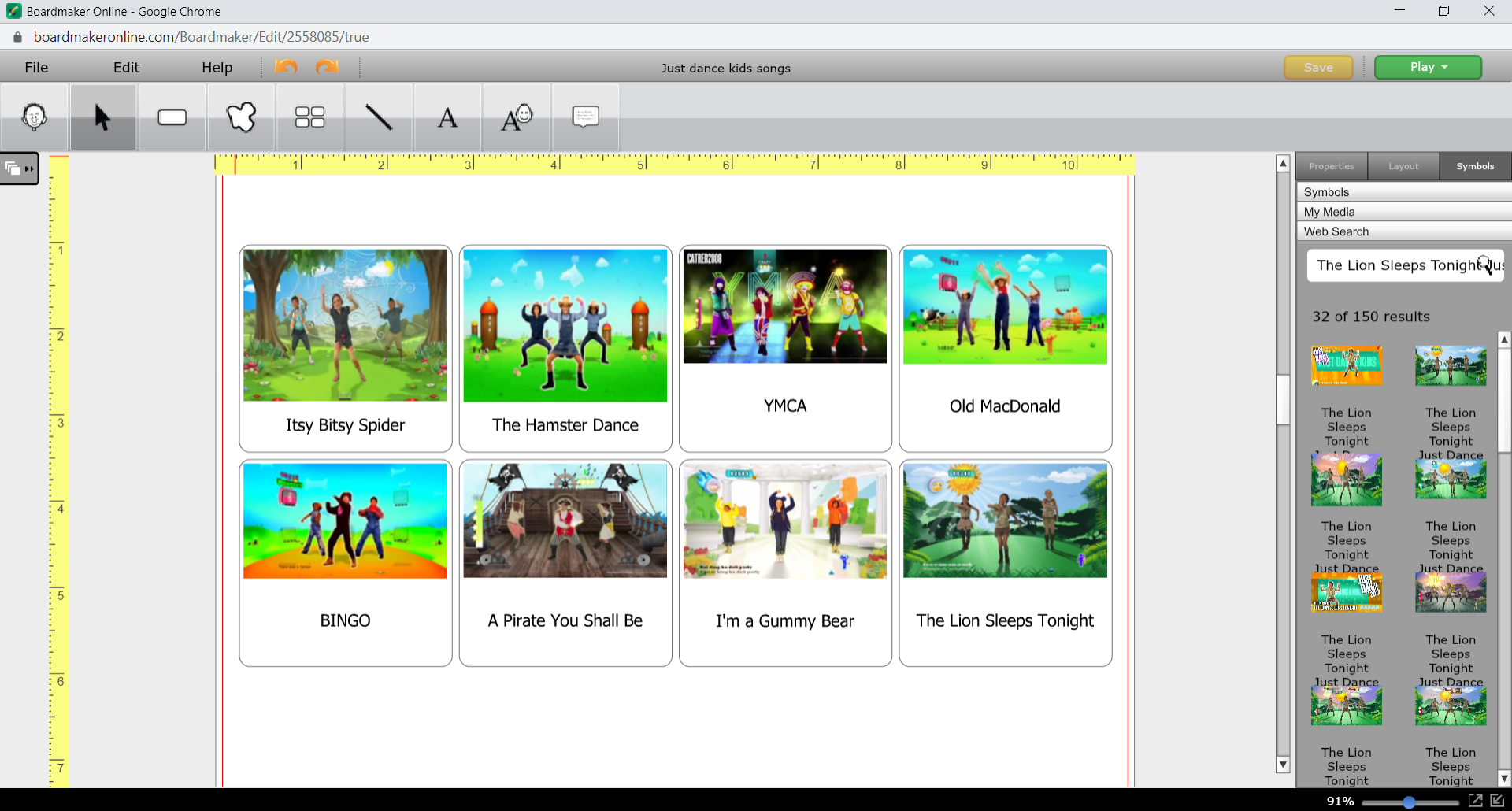 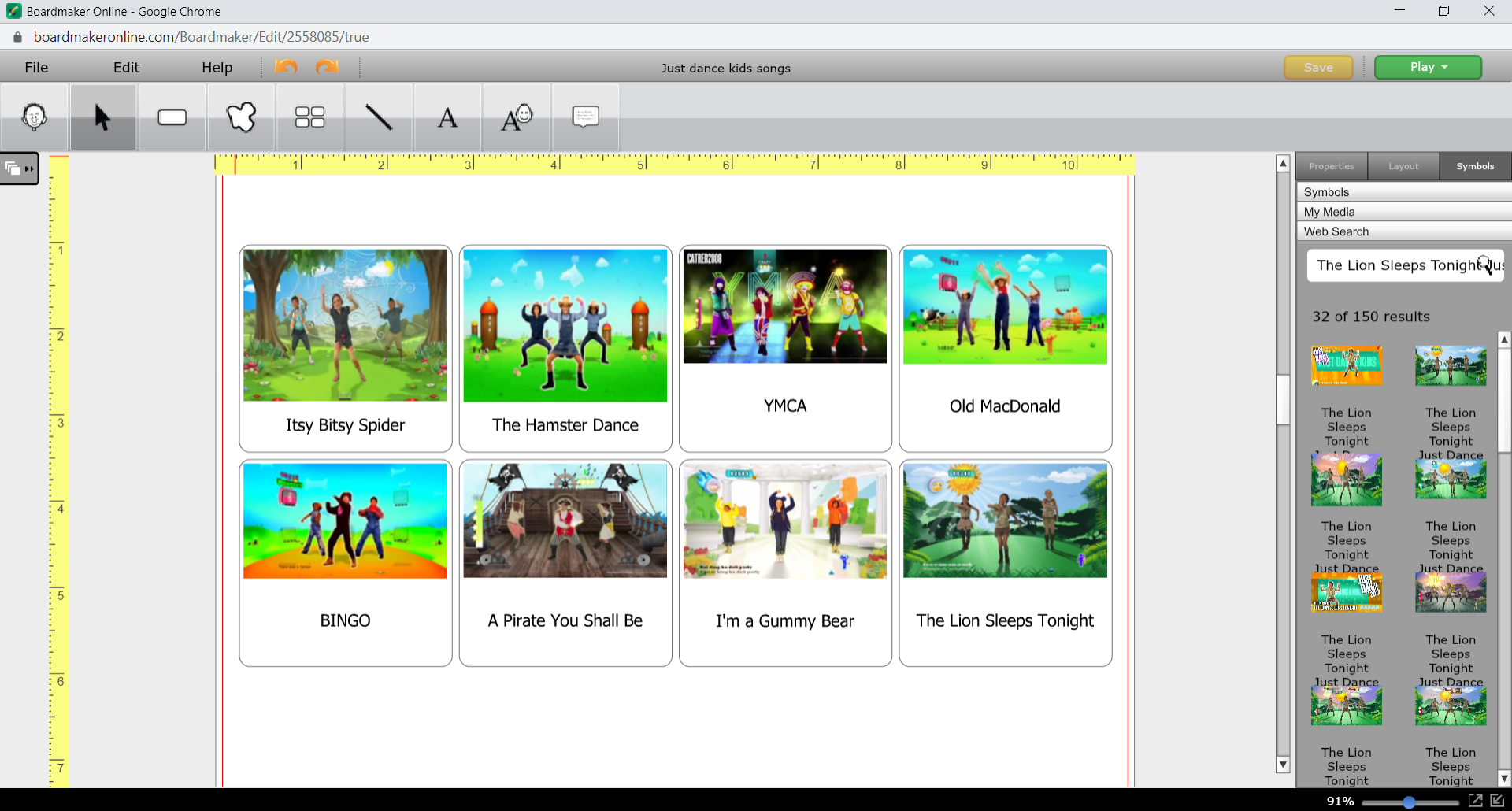 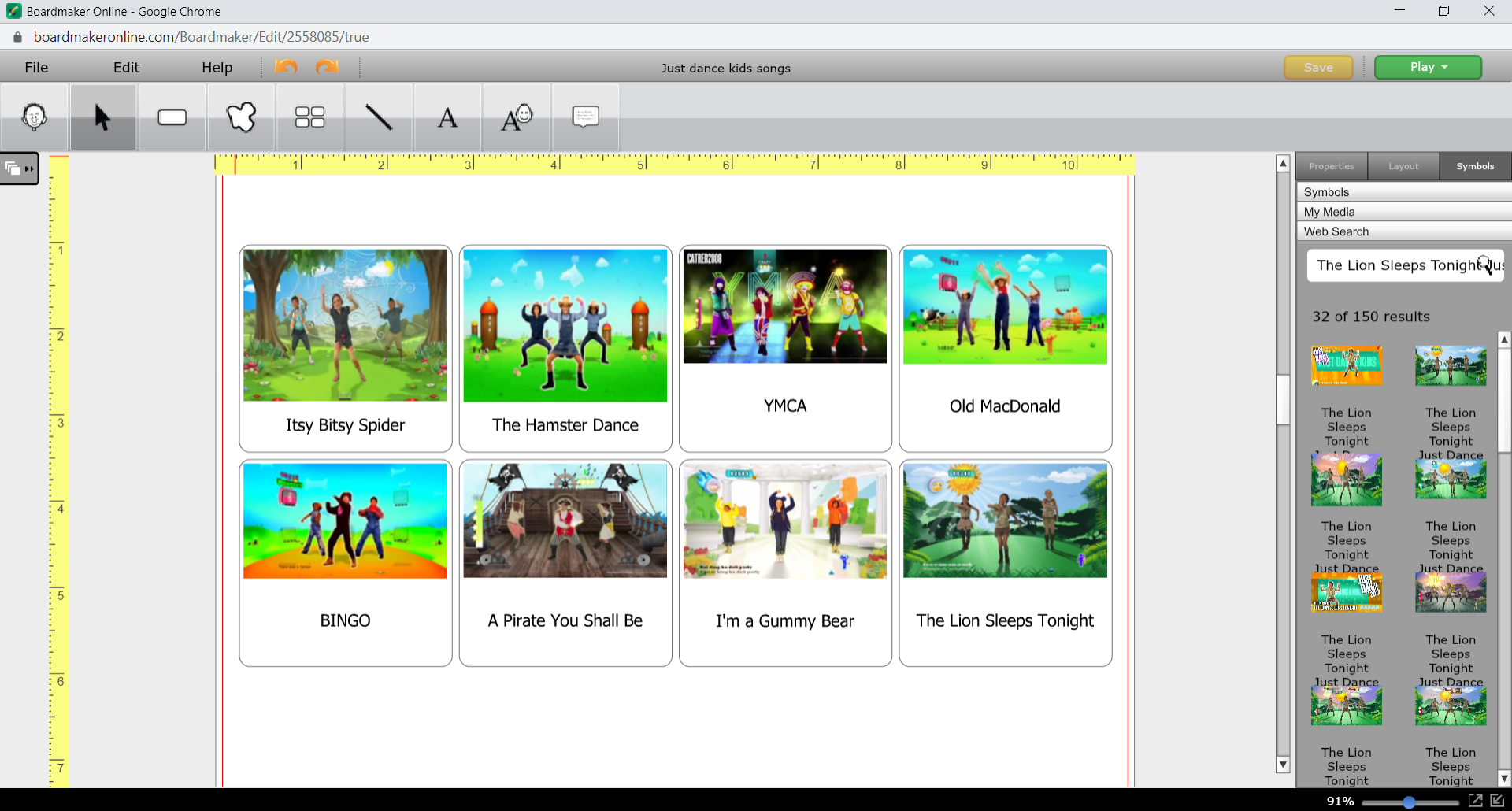 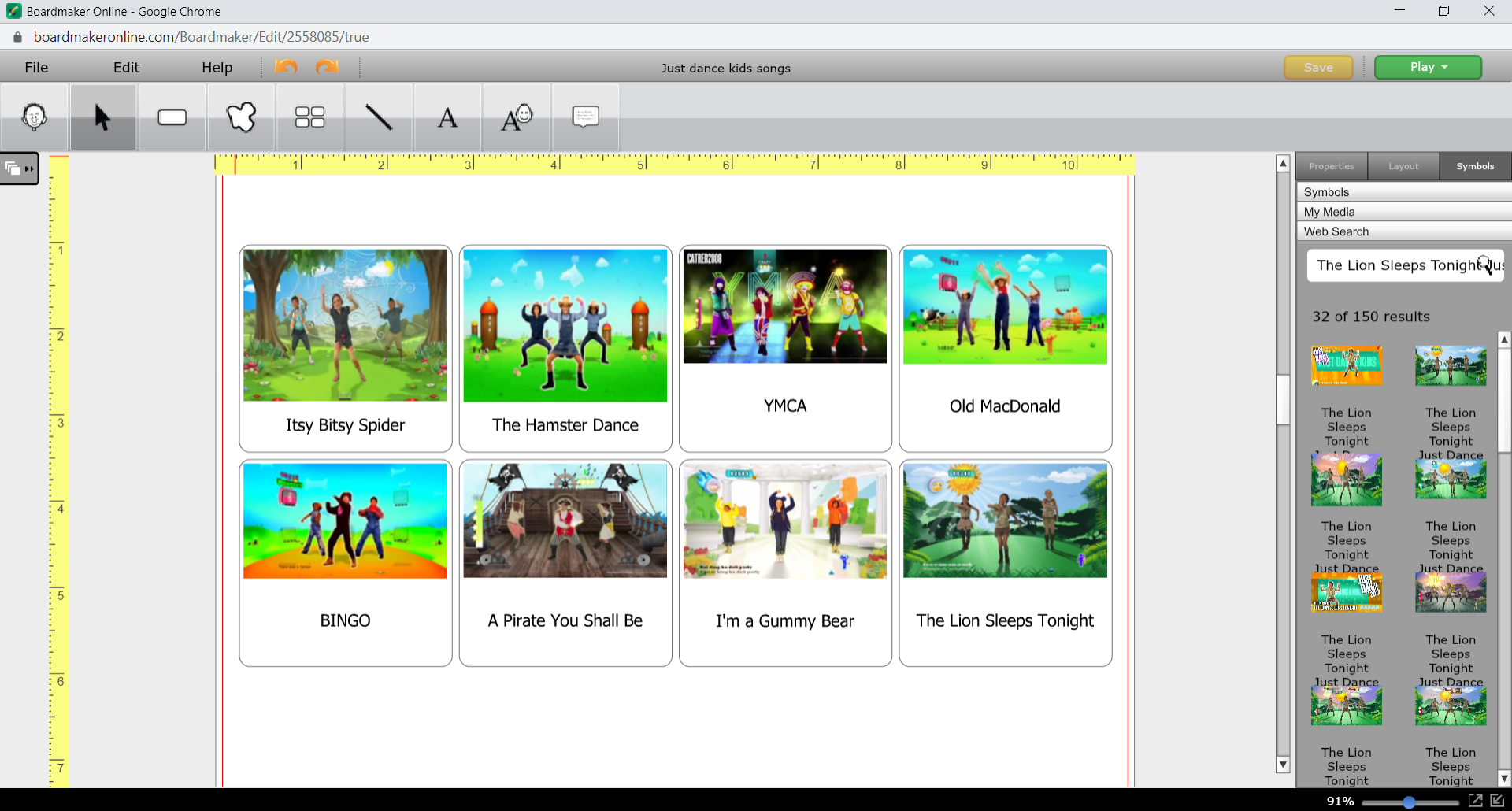 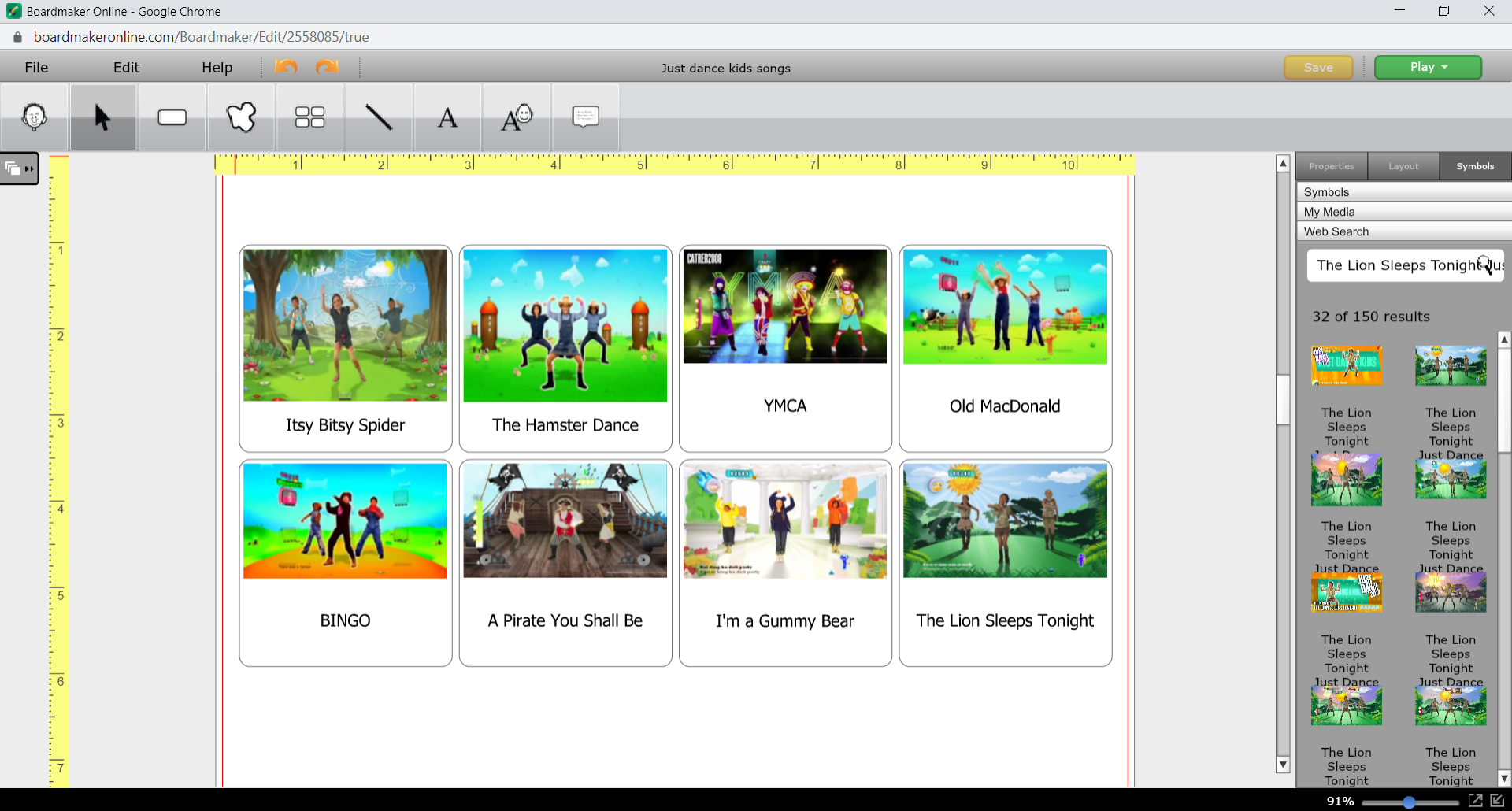 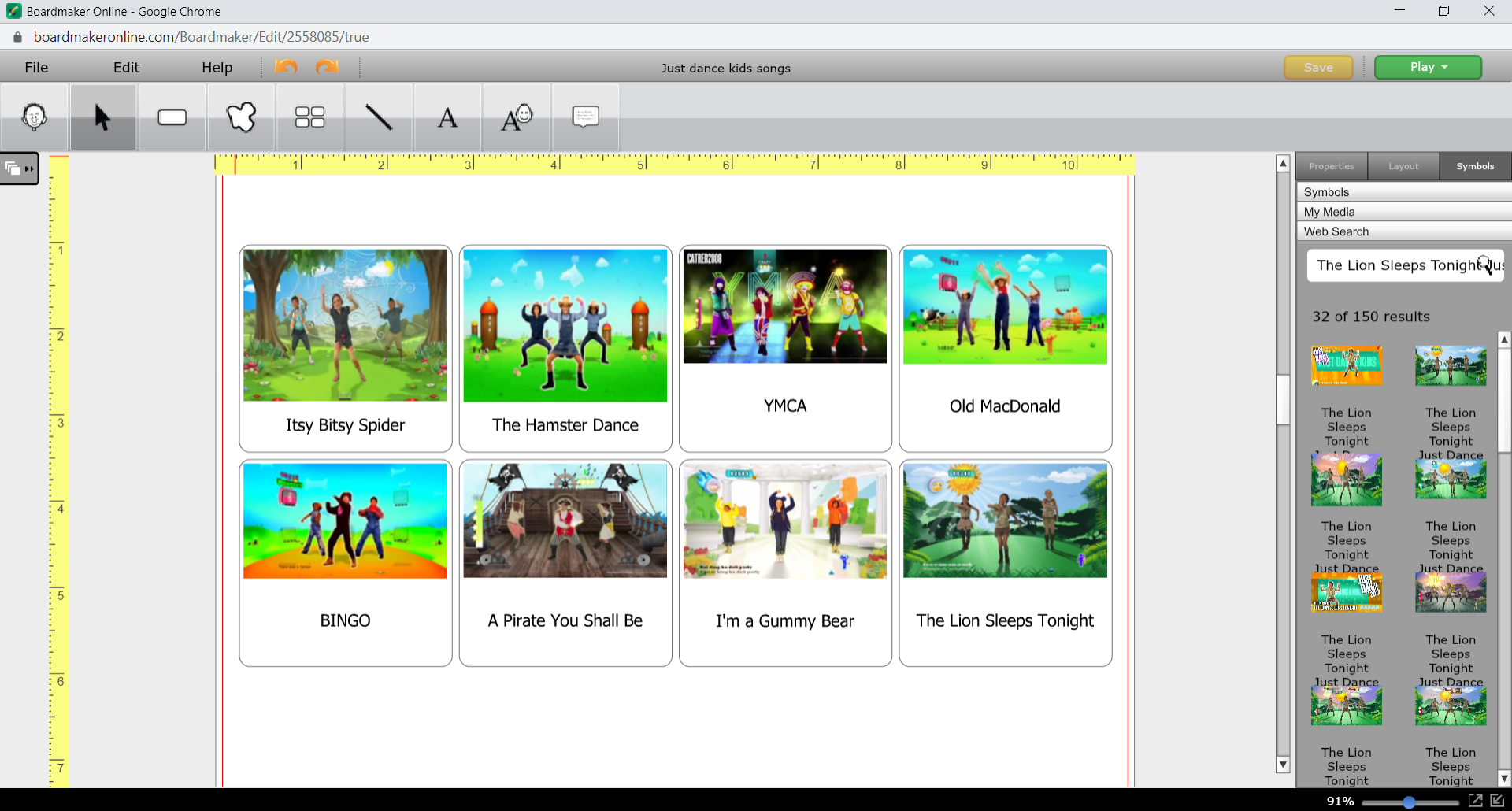 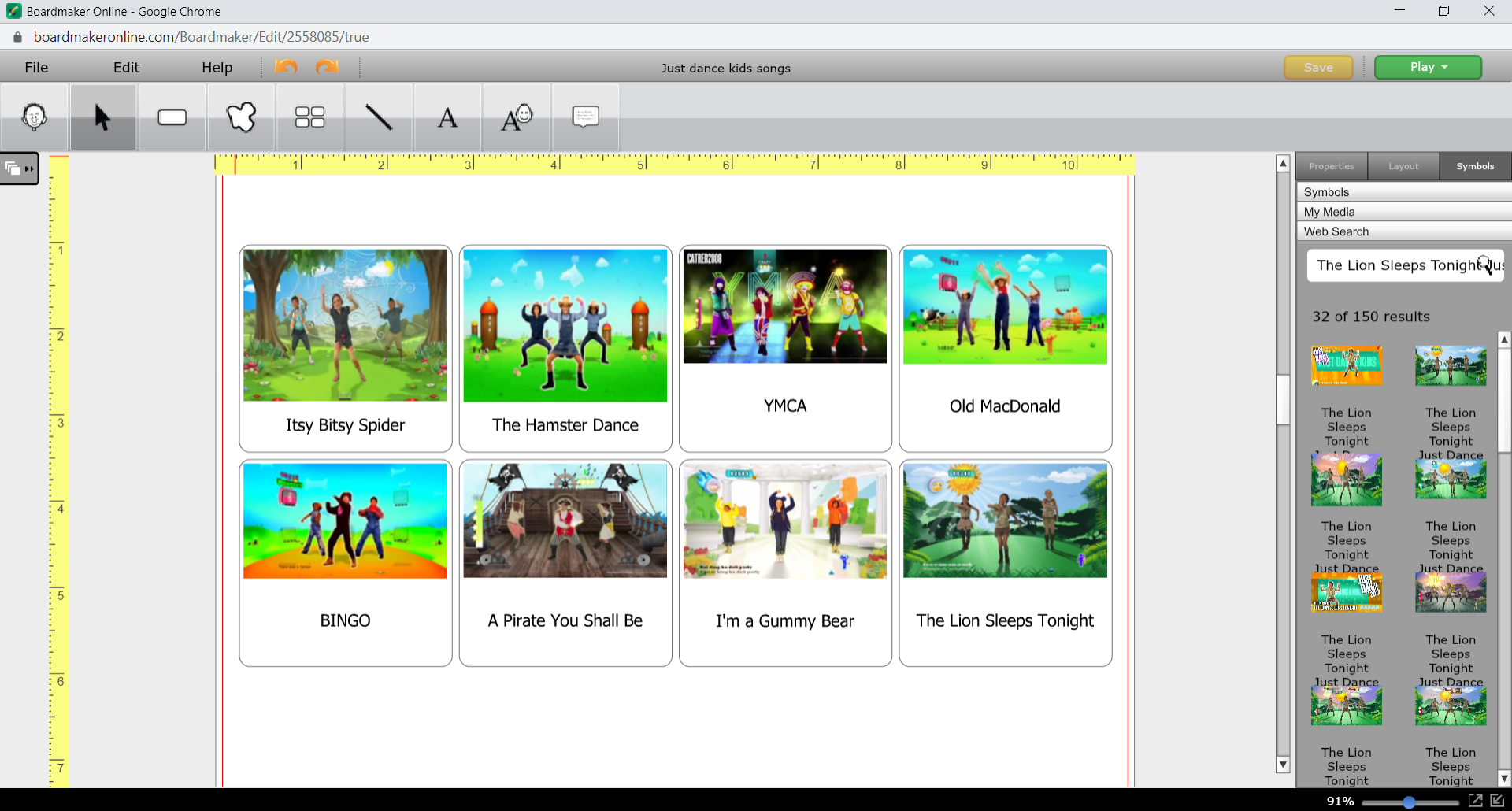 YMCA
The Hamster Dance
Old MacDonald
BINGO
A Pirate You Shall Be
I’m a Gummy Bear
The Lion Sleeps Tonight
Itsy Bitsy Spider